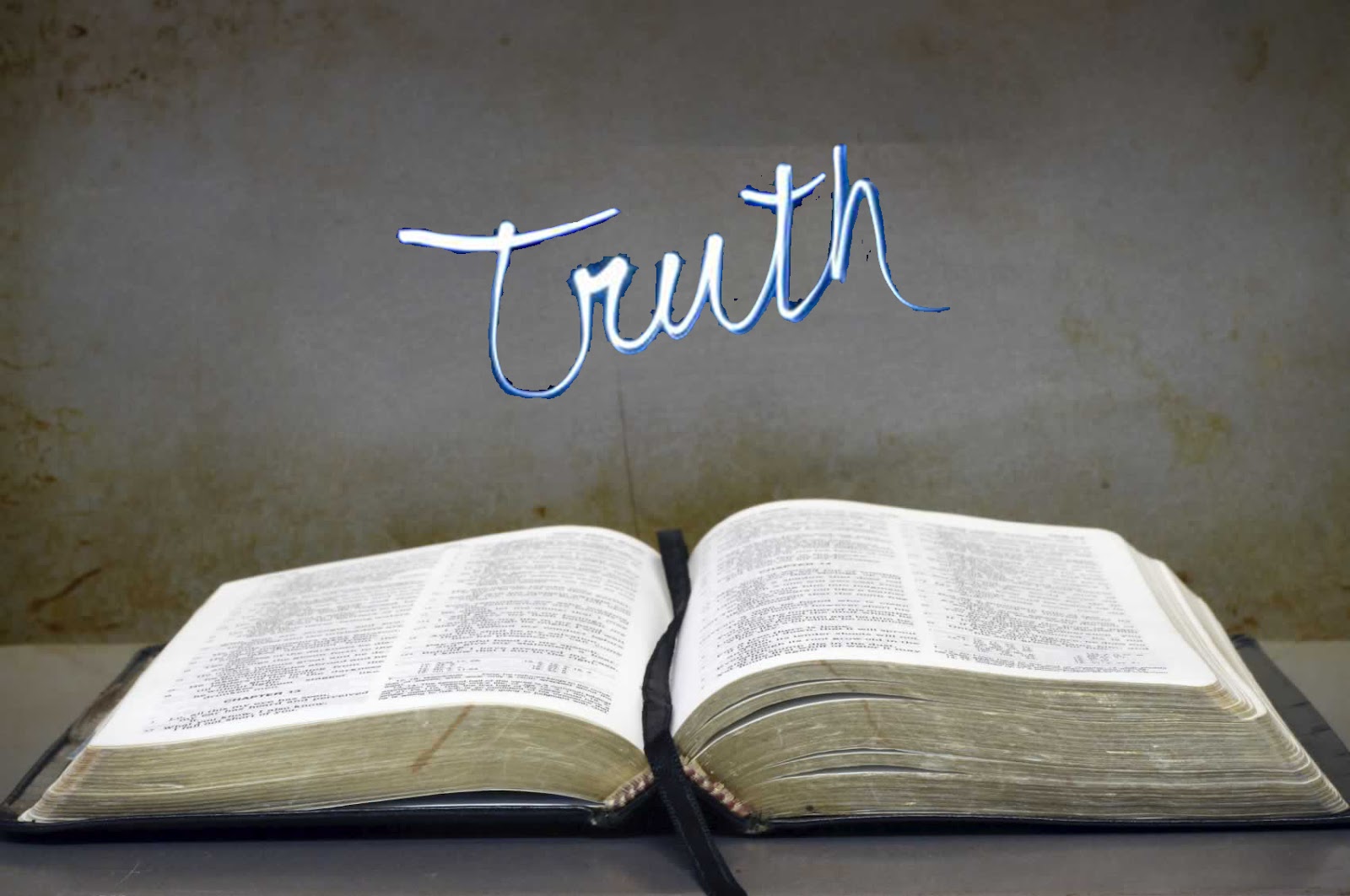 Following the
Ephesians 4:17-24
Richie Thetford										 www.thetfordcountry.com
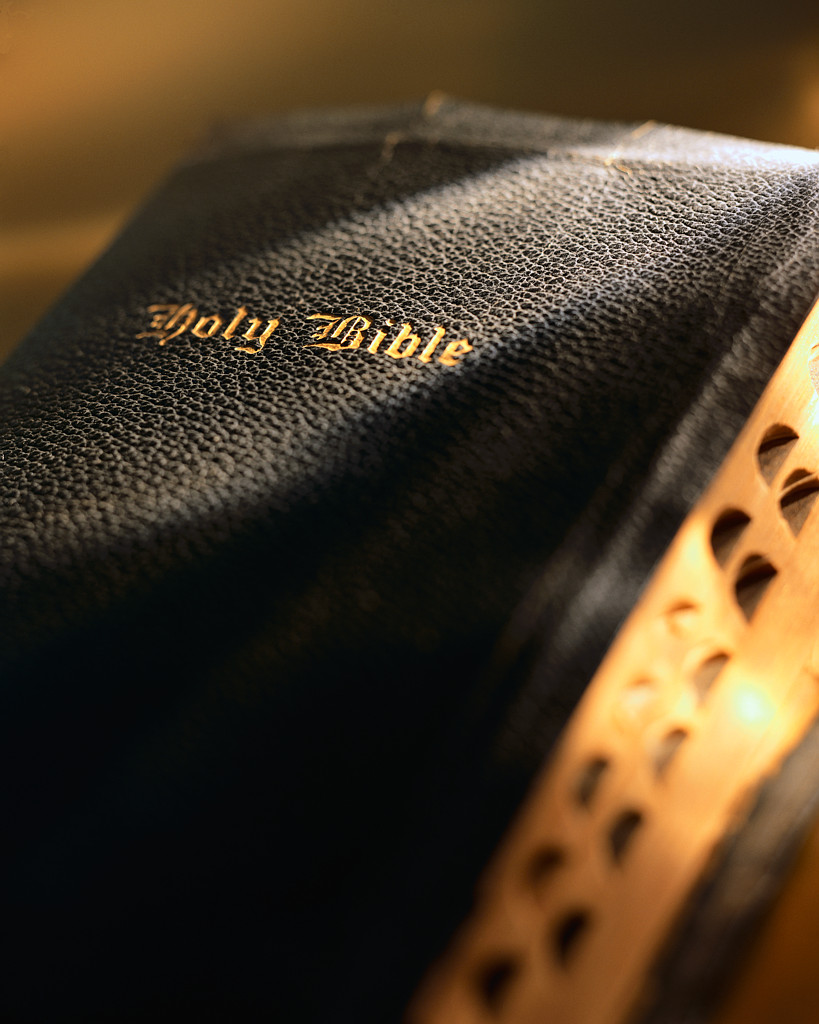 The Truth
Practical
Hebrews 4:12
Discipleship
Galatians 4:19
Galatians 3:27
Colossians 1:27
Living by God’s Word
Matthew 4:4
Richie Thetford										 www.thetfordcountry.com
Tools Needed to Follow the Truth
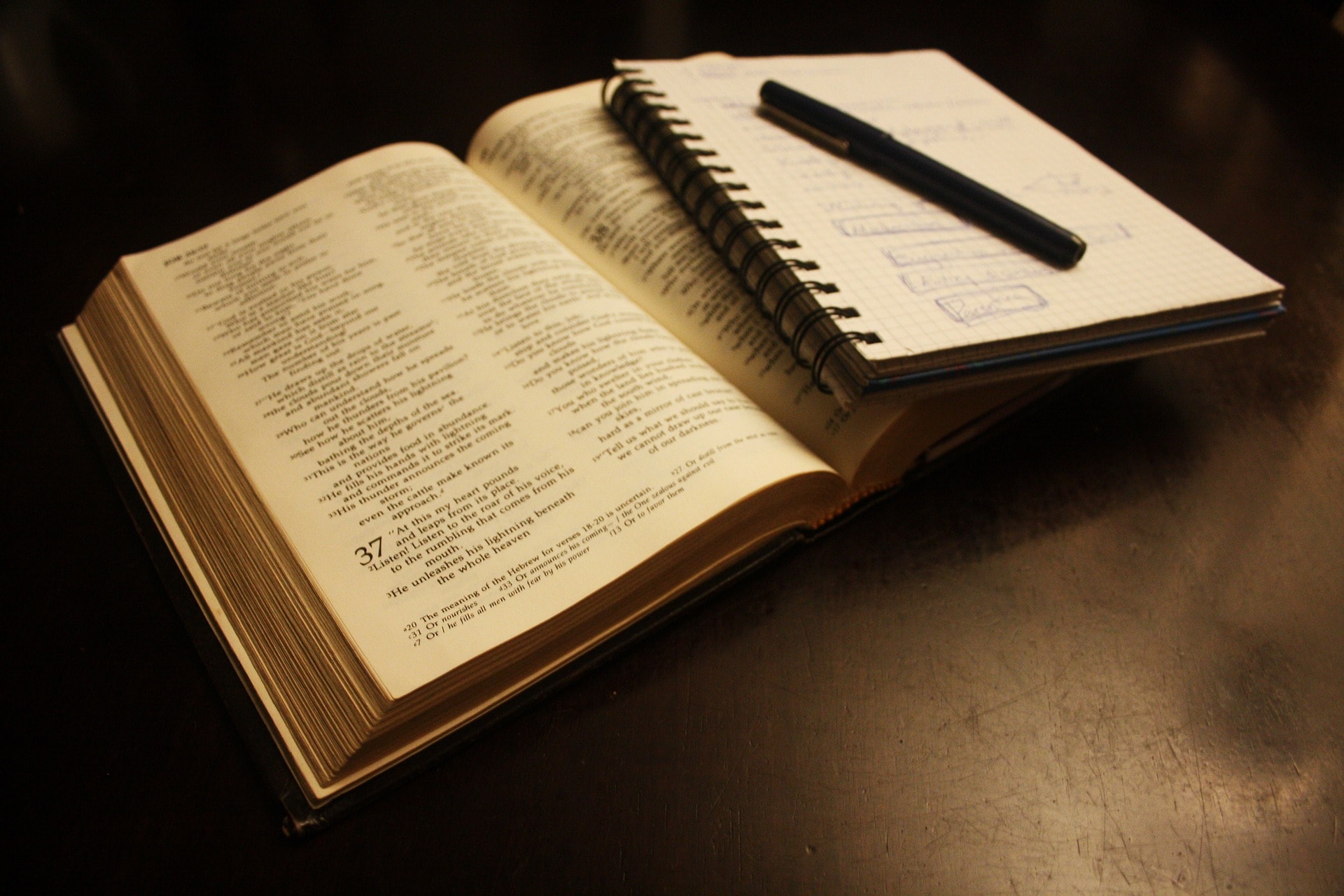 Good Heart
Luke 8:15
Psalms 51:10-13
Matthew 23:25-26
Acts 17:11
Obedient Faith
Hebrews 11:6
Colossians 3:12-19
1 Corinthians 15:58
Richie Thetford										 www.thetfordcountry.com
Tools Needed to Follow the Truth
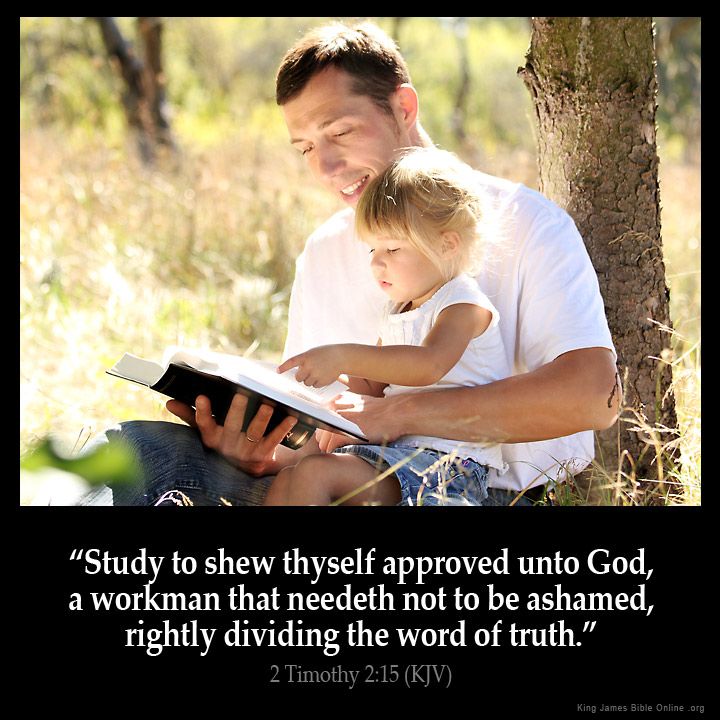 Complete Commitment
Matthew 6:19-24
Romans 12:11
Hebrews 5:13-14; 6:1-3
Devote Time
2 Timothy 2:15
John 6:63, 68
John 17:17
Galatians 4:19
Richie Thetford										 www.thetfordcountry.com
Tools Needed to Follow the Truth
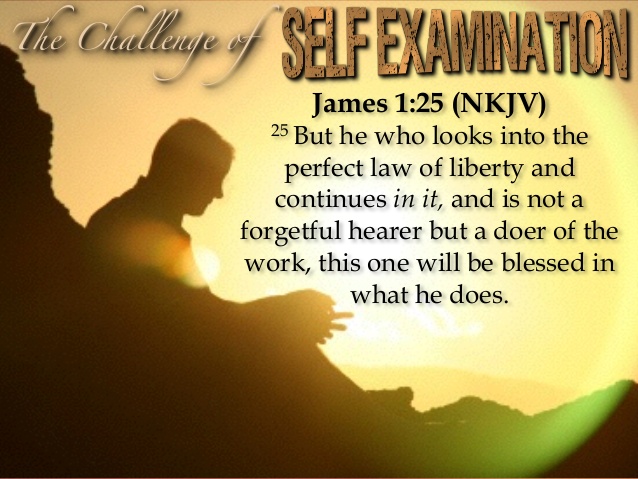 Self-Examination
James 1:22-25
2 Corinthians 10:12
Colossians 2:8
Proverbs 14:12
Jeremiah 10:23
Richie Thetford										 www.thetfordcountry.com
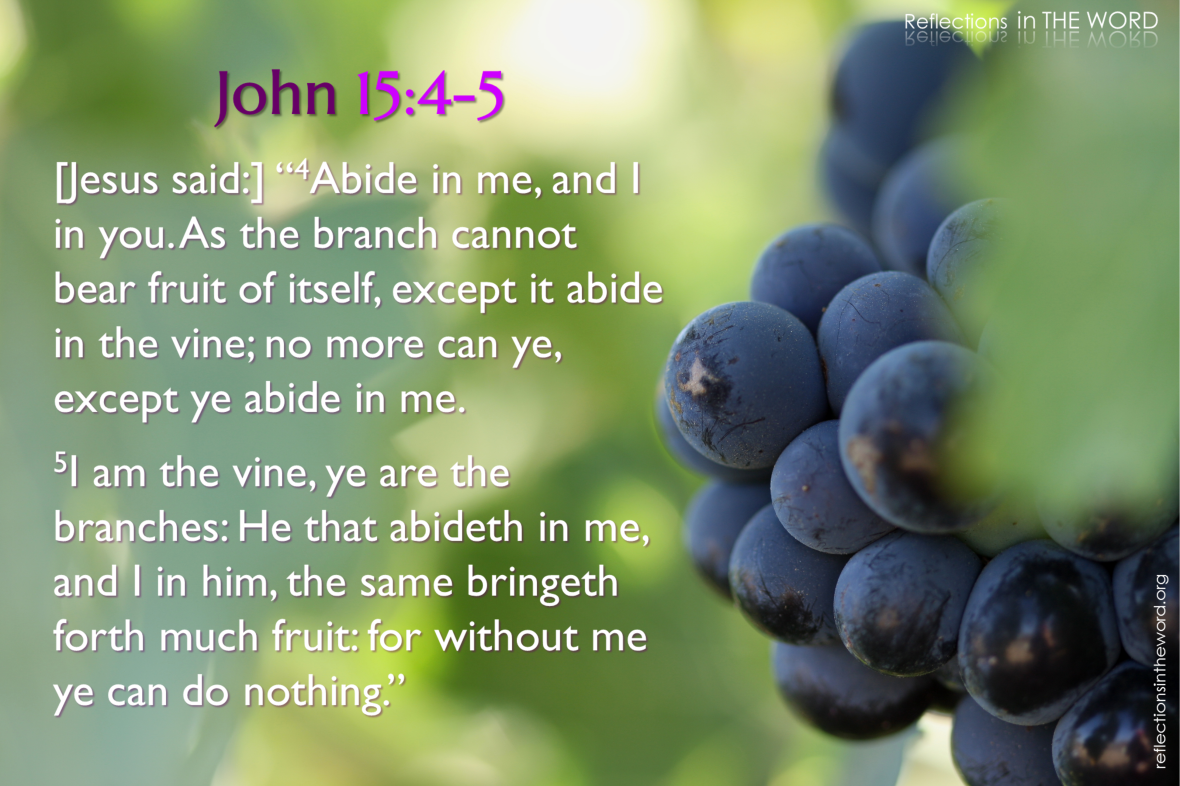 Ephesians 3:17
Richie Thetford										 www.thetfordcountry.com